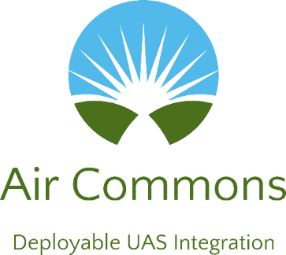 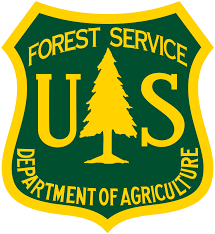 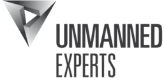 Unmanned Traffic Management
In Wildland Fire

“Keeping All Our Assets in the Fight”
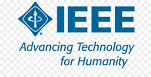 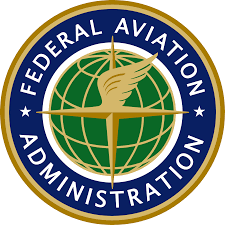 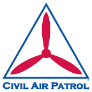 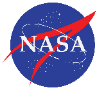 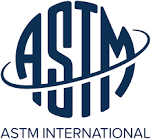 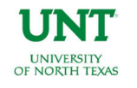 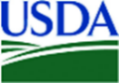 Brief Aim
Update since Last Brief (Fall 18)

Define Next Steps
TFRSAC Air Commons Fall 20
Restricted distribution by SBIR Data Rights on last slide
2
Re-introduce
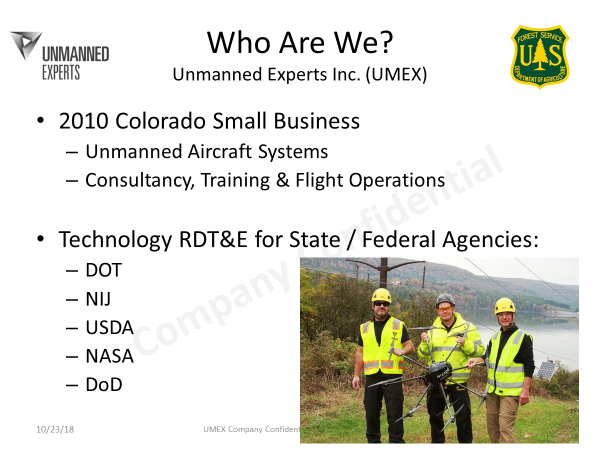 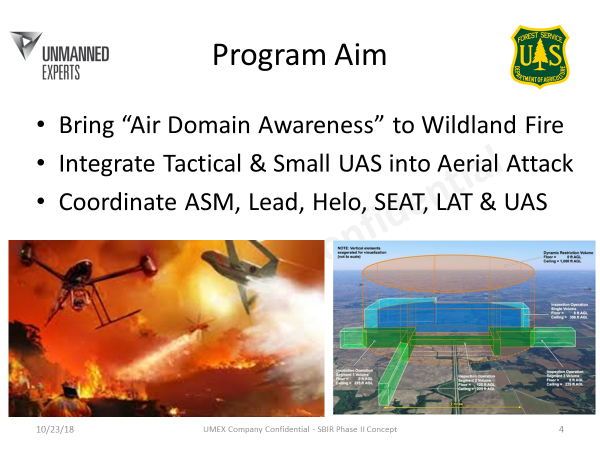 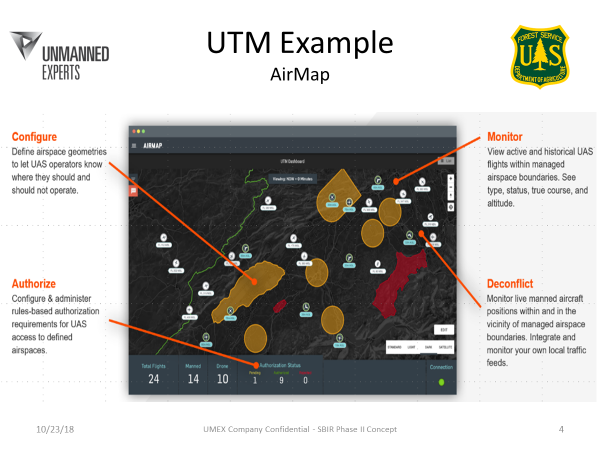 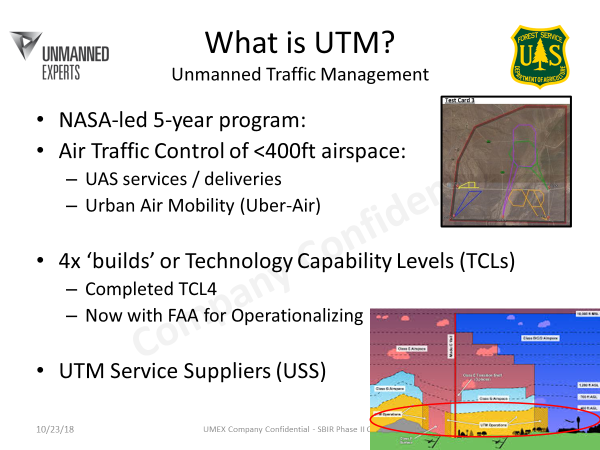 TFRSAC Air Commons Fall 20
Restricted distribution by SBIR Data Rights on last slide
3
Program so far…
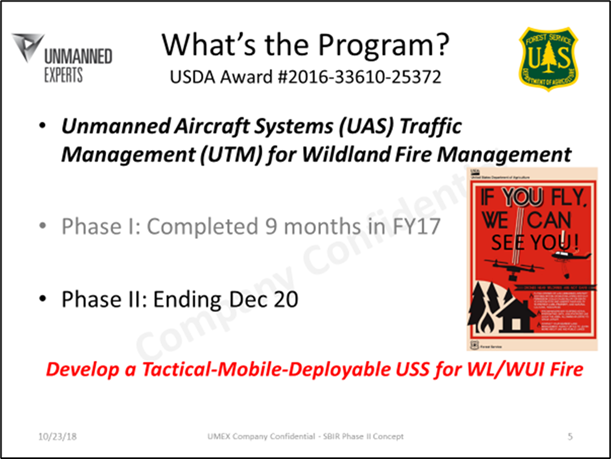 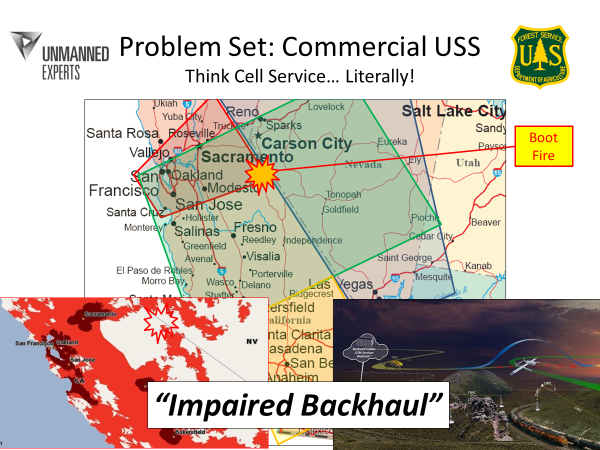 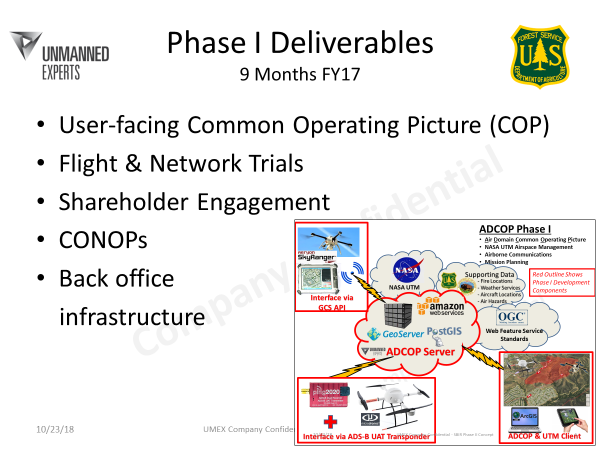 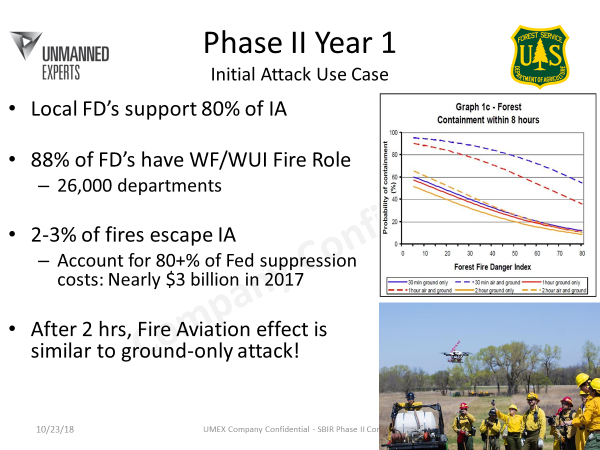 TFRSAC Air Commons Fall 20
Restricted distribution by SBIR Data Rights on last slide
4
Phase II Year 2Plan A
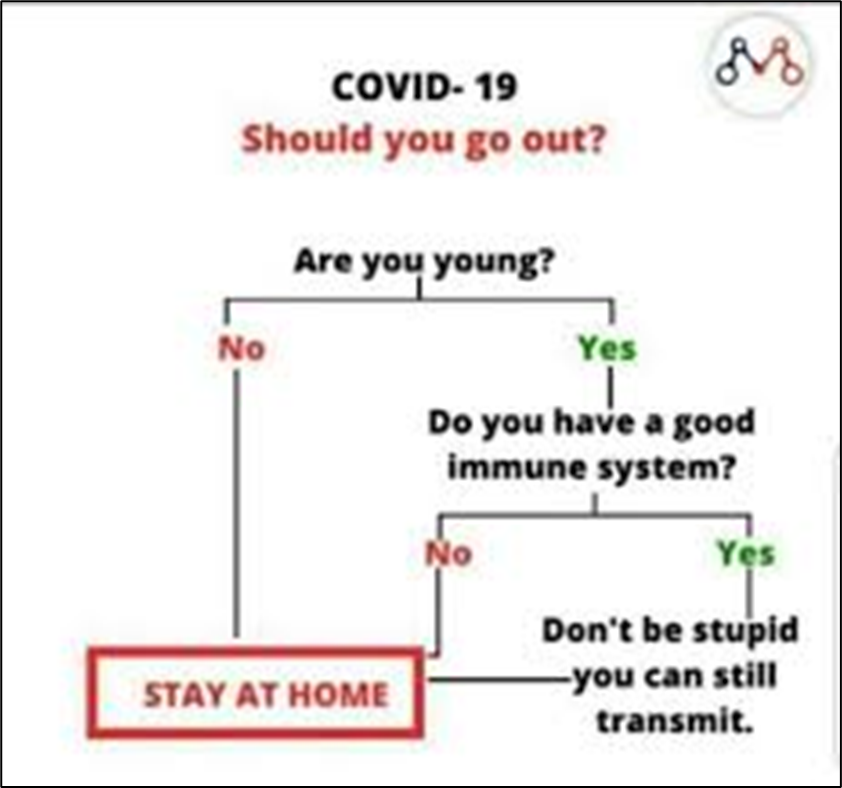 UTM Intent (Coordination) 
BYON – TAK?
Interoperability with WFDS
CONOPS Production
Tactical / Small / USS C2
Computer-Aided-Dispatch
Decision Support/SA
Initial Attack
Extended Attack
COP
Live Fire Trials
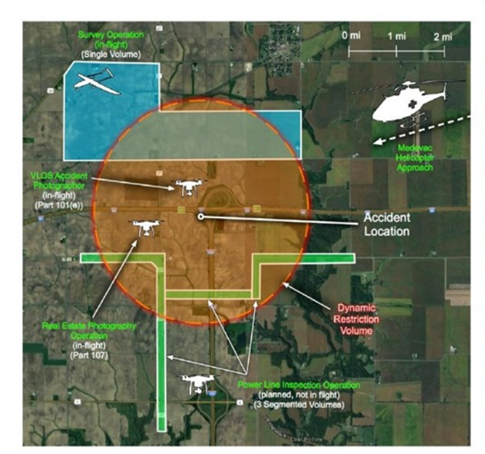 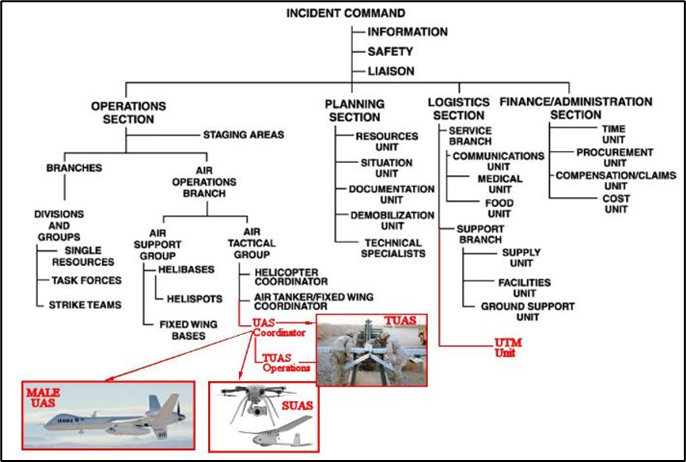 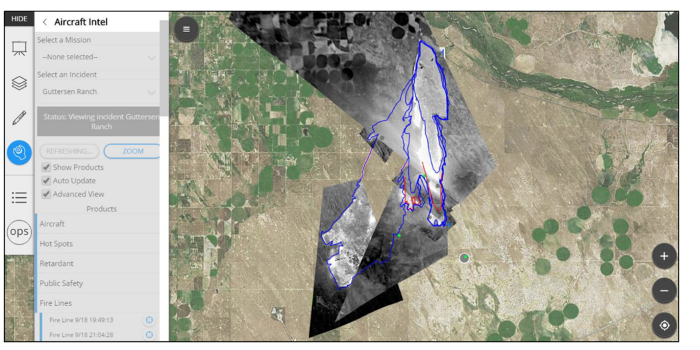 TFRSAC Air Commons Fall 20
Restricted distribution by SBIR Data Rights on last slide
5
Phase II Year 2Plan COVID
Form-Fit-Function
Engineering Prototype to Pre-Production Prototype
CONOPS
NASA STEReO Working Group
Live Flight Trials:
Multi-ship
Manned-Unmanned
TRL5 to 6
Operational Environment
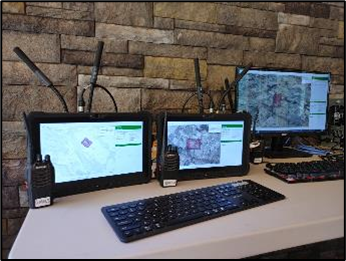 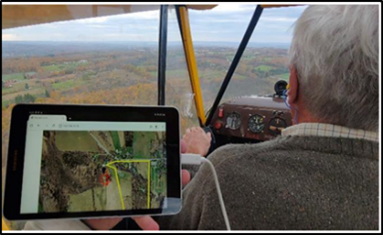 TFRSAC Air Commons Fall 20
Restricted distribution by SBIR Data Rights on last slide
6
Previous Flight TrialsDenton Emergency Mgt Ex, 2-3 May 2019Manned-Unmanned, CNY 2019, 21-25 Oct 2019Unmanned, CNY 2020, 22-25 Jun 2020
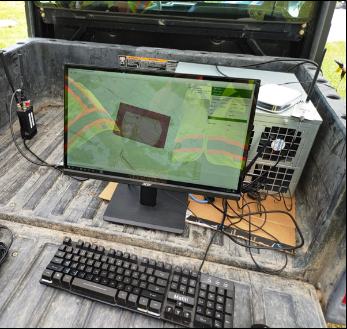 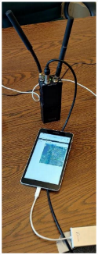 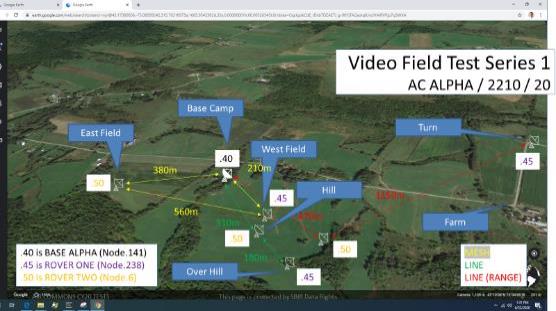 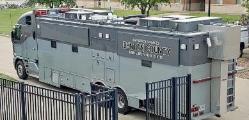 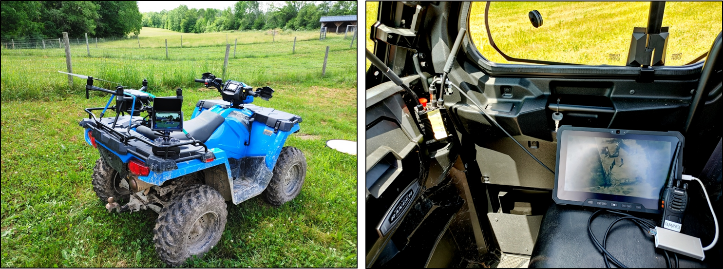 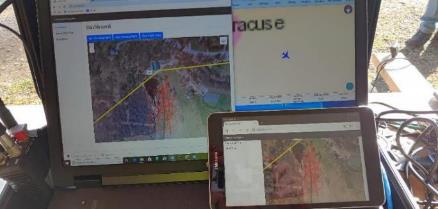 TFRSAC Air Commons Fall 20
Restricted distribution by SBIR Data Rights on last slide
7
Civil Air Patrol DemoOct 20
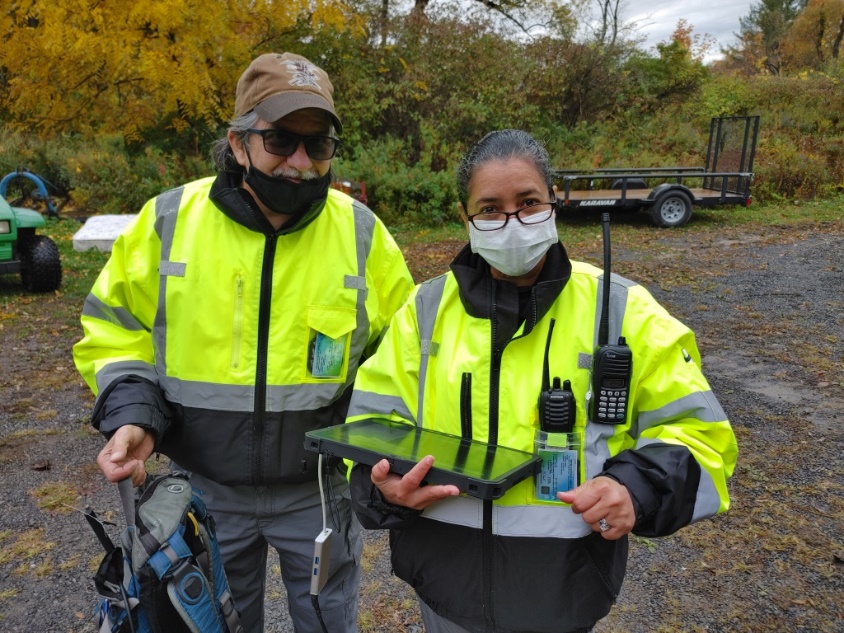 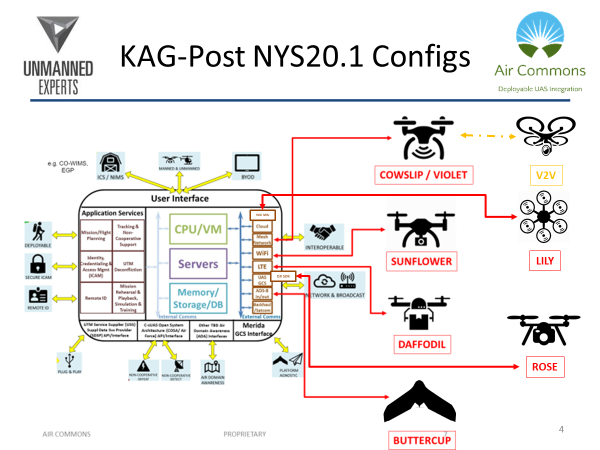 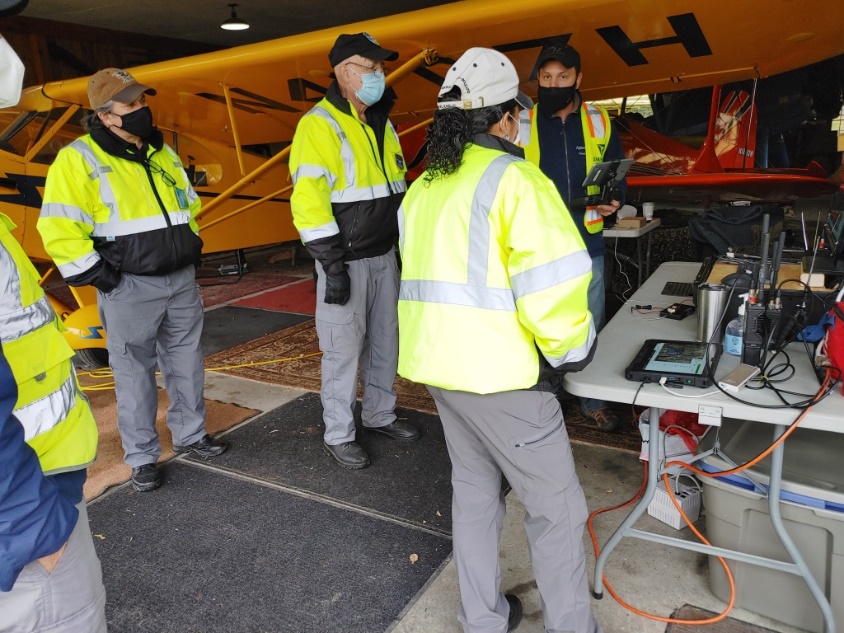 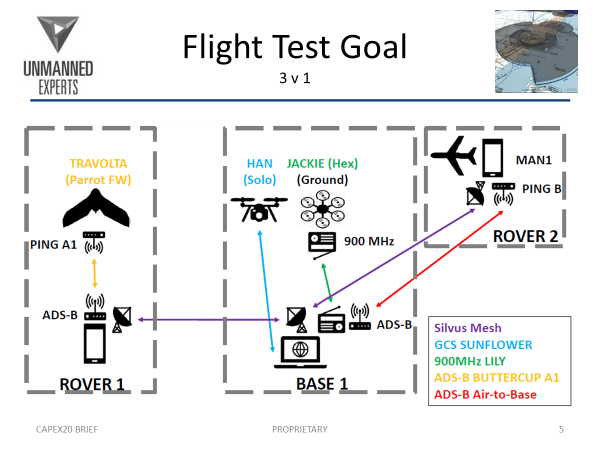 TFRSAC Air Commons Fall 20
Restricted distribution by SBIR Data Rights on last slide
8
ResultsFinal 2v1 Flight Test: Fast Iterative Tracking
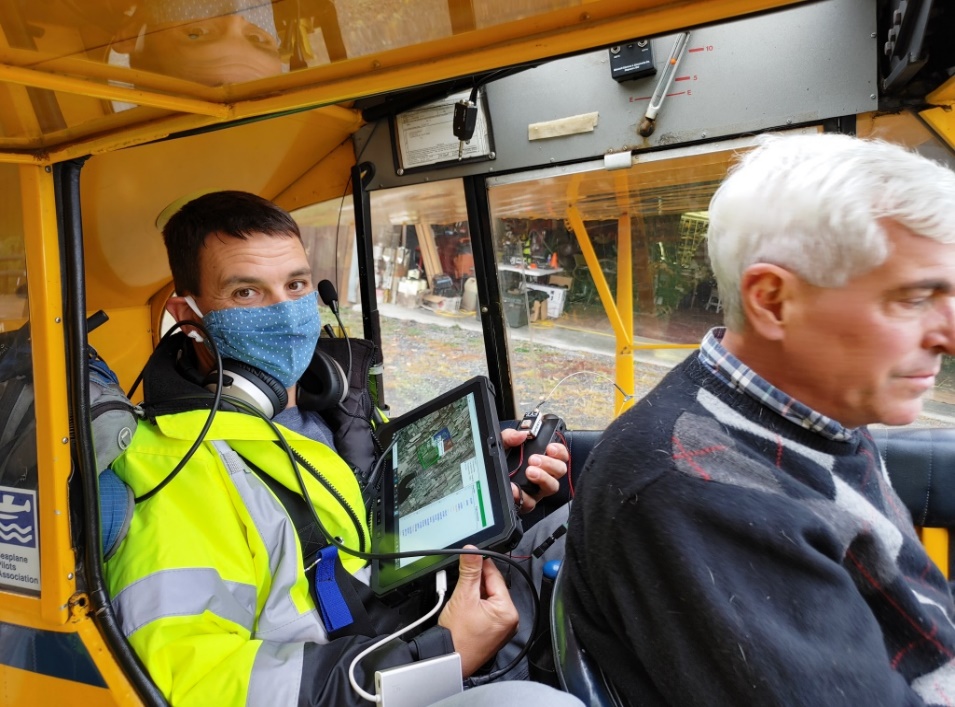 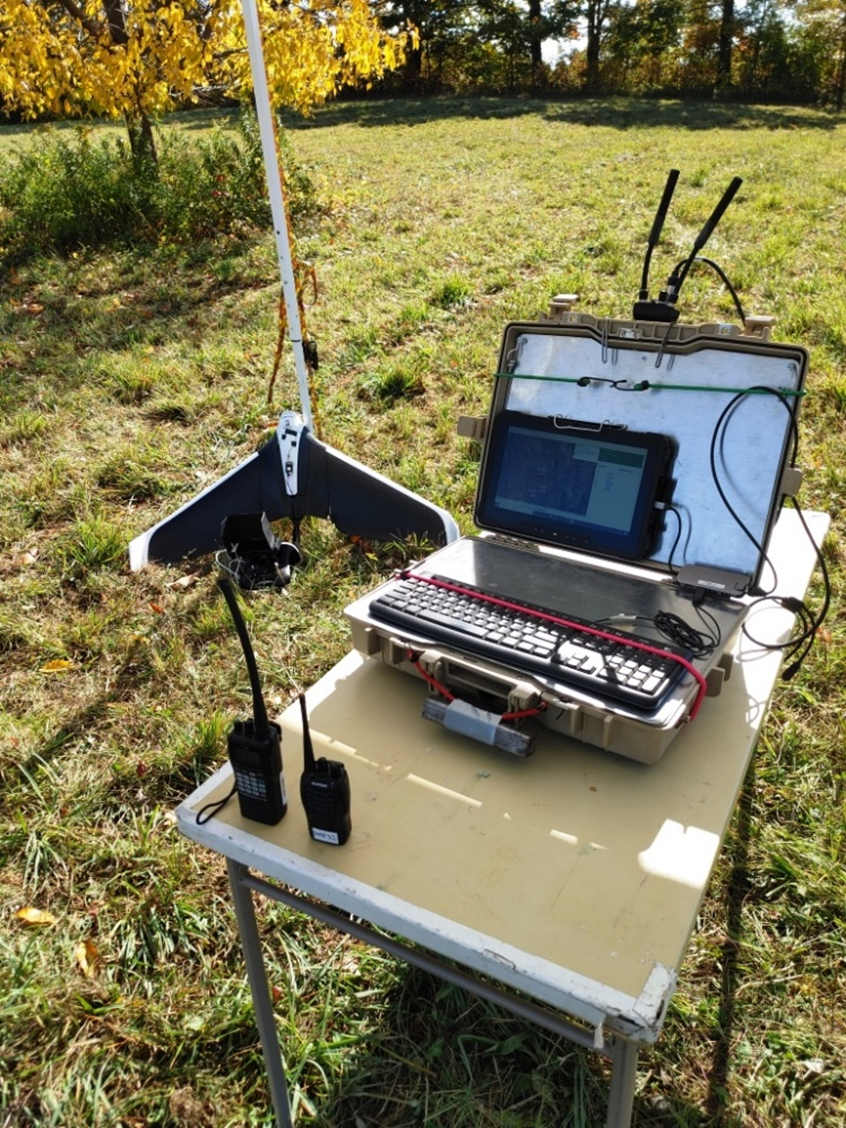 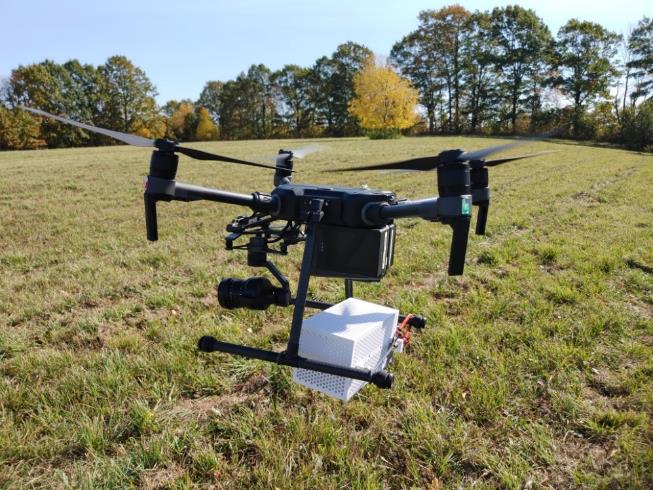 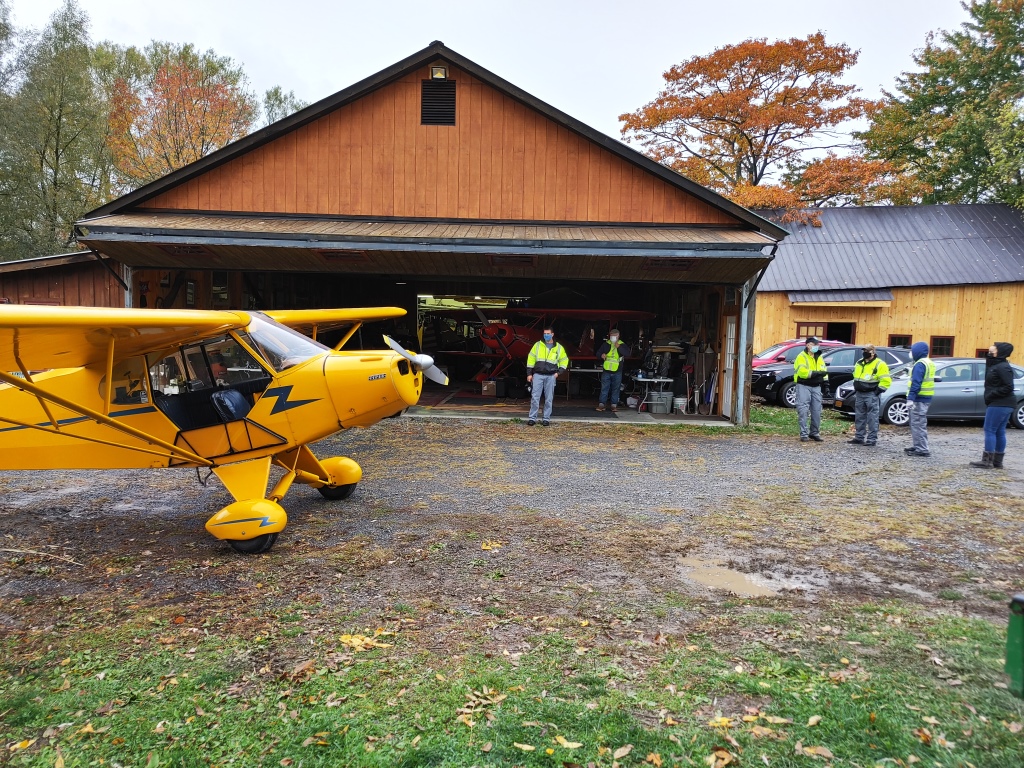 TFRSAC Air Commons Fall 20
Restricted distribution by SBIR Data Rights on last slide
9
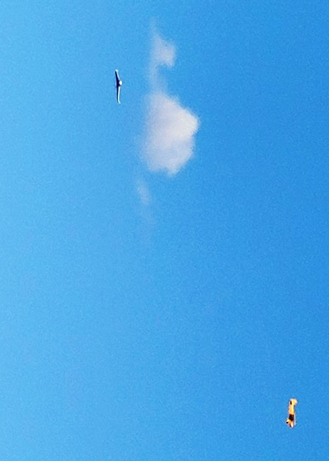 TFRSAC Air Commons Fall 20
Restricted distribution by SBIR Data Rights on last slide
10
Next StepsUTM becoming AAM
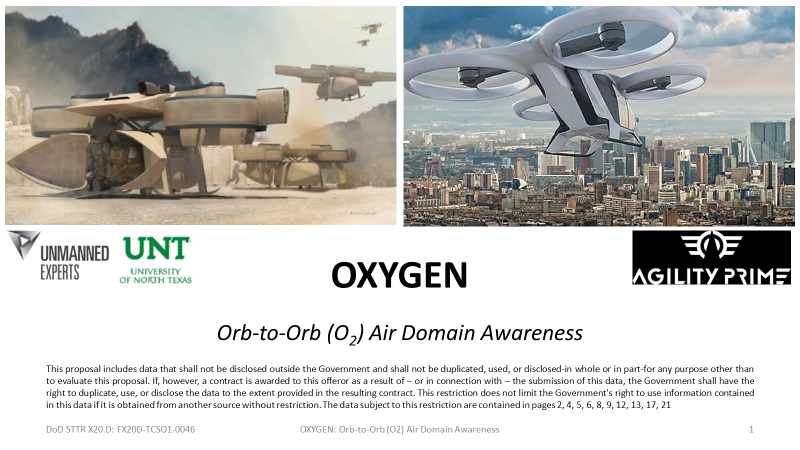 Capabilities:
Ruggedized connections 
ATAK integration
AeroNet integration

Mirror USS-to-USS API
Aid in WUI operations

ICAM / Remote ID:
Callsign, contact details
IC levels (for PRIORITY command & control)
Part of ICAM?
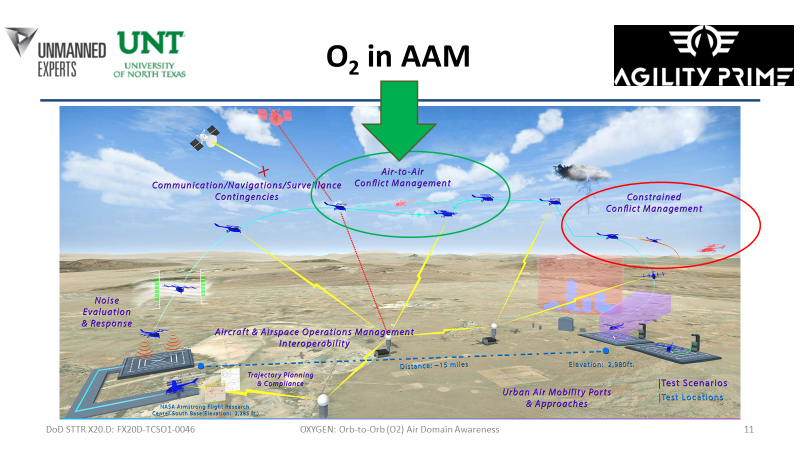 TFRSAC Air Commons Fall 20
Restricted distribution by SBIR Data Rights on last slide
11
What We Need?
Vaccine
Phase III Partners
Practitioner Feedback
Air Attack Liaison
IC Support
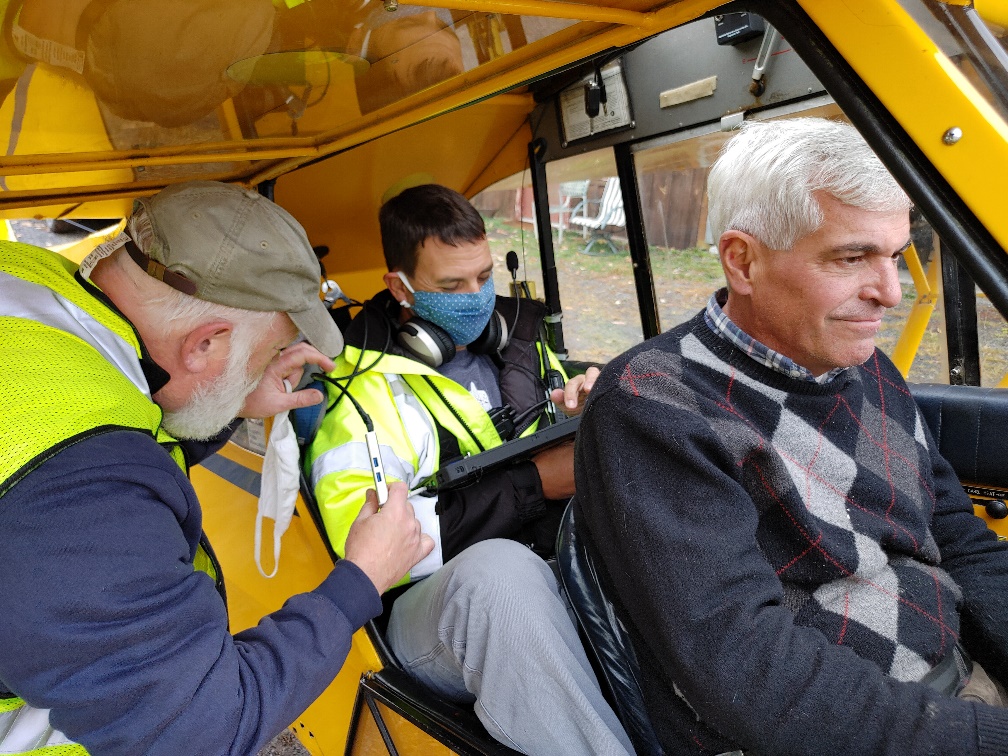 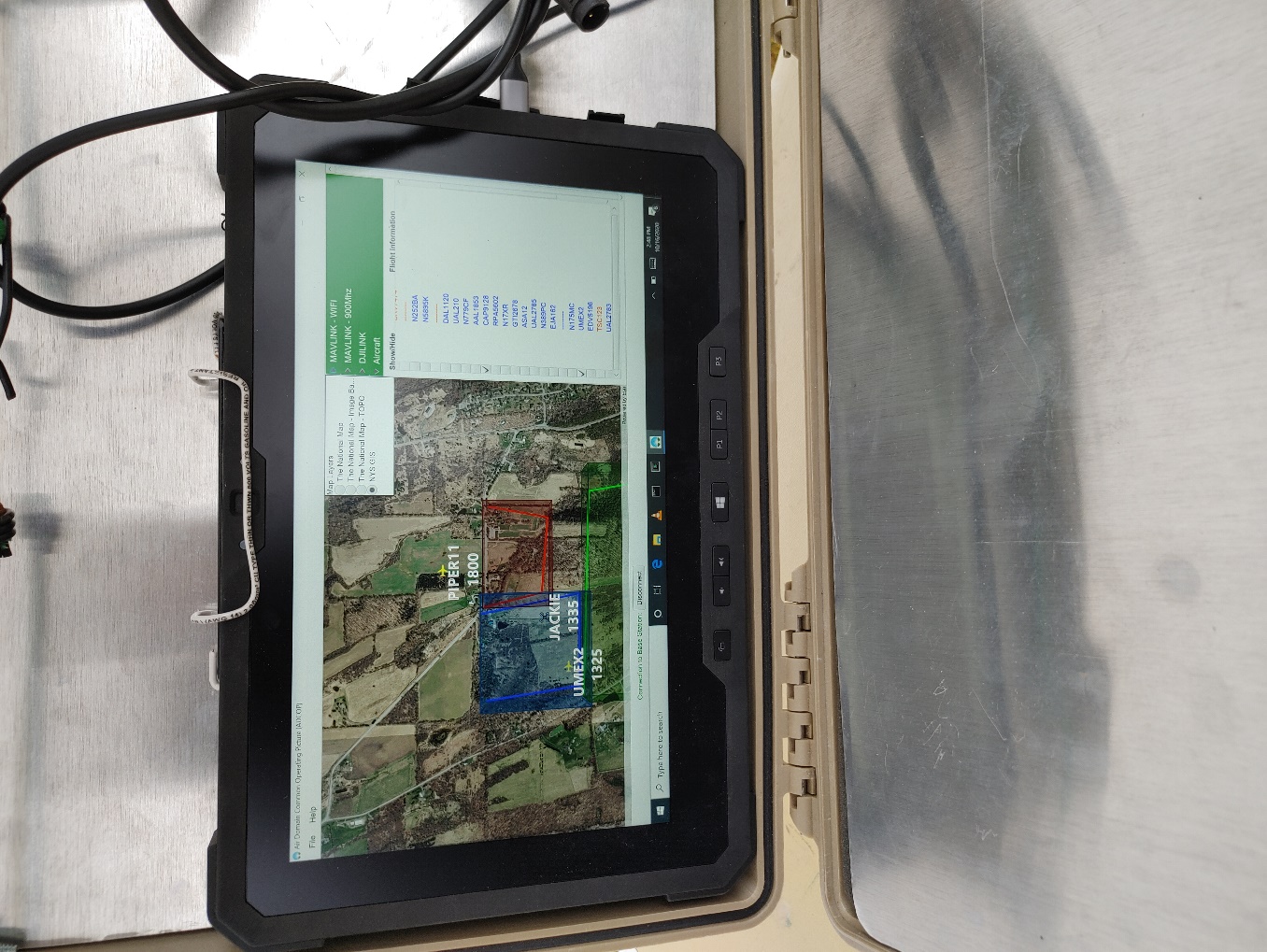 TFRSAC Air Commons Fall 20
Restricted distribution by SBIR Data Rights on last slide
12
Unmanned Experts Inc.Confidence at the Cutting Edge
RDT&E
Field New Capabilities
Consultancy
Build Knowledge
CONOPs
Operationalize
TFRSAC Air Commons Fall 20
Restricted distribution by SBIR Data Rights on last slide
13
SBIR Data Rights& Disclaimers
“This material is based upon work supported by the U.S. Department of Agriculture (USDA) under Award Number: 2018-33610-28590. Any opinions, findings, and conclusions or recommendations expressed in this publication are those of the author(s) and do not necessarily reflect the views of the USDA.”
These SBIR data are furnished with SBIR rights under Funding Agreement: No. 2018-33610-28590 / Awardee Name: Unmanned Experts, Inc / Address: Denver, CO. Expiration Period of SBIR Data Rights: 4 years after acceptance of all items to be delivered under this contract, subject to section 8 of the SBA SBIR Policy Directive.
The Government may not use, modify, reproduce, release, perform, display, or disclose technical data or computer software marked with this legend for four (4) years. After expiration of the 4-year period, the Government has a royalty-free license to use, and to authorize others to use on its behalf, these data for Government purposes, and is relieved of all disclosure prohibitions and assumes no liability for unauthorized use of these data by third parties, except that any such data that is also protected and referenced under a subsequent SBIR award shall remain protected through the protection period of that subsequent SBIR award. Reproductions of these data or software must include this legend.
Restricted distribution by SBIR Data Rights on last slide
TFRSAC Air Commons Fall 20
14